Handlungsauftrag zum ZHP
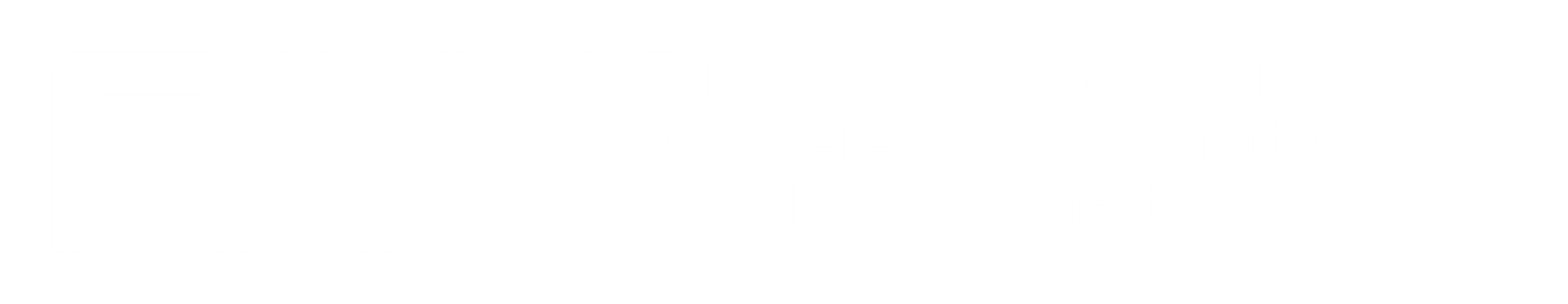 Gestalten Sie das Regal auf Ihrem IPad in PowerPoint unter Zuhilfenahme folgender Informationen.

Nutzen Sie die Informationen aus genially sowie folgende Zahlen, um die Produkte an die richtige Stelle im Regal zu platzieren.

Ihre Ergebnisse werden anschließend präsentiert!

Sie haben ca. 15 Minuten Zeit!
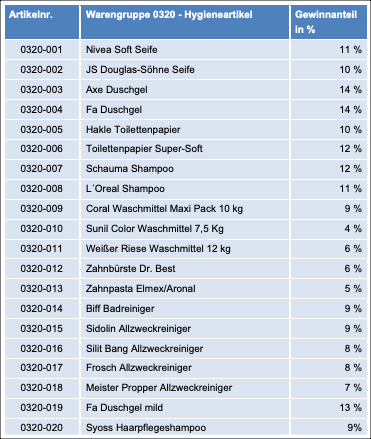 Handlungsauftrag zum ZHP © 2024 by Natalie Bachmann; Kevin Hetterich; Franziska Julius; Martin Löffler is licensed under CC BY-SA 4.0